Parameter Extraction Method Using Hybrid Artificial Bee Colony Algorithm for an OFET Compact Model
Nihat Akkan1, Mustafa Altun2 and Herman Sedef1
nakkan@yildiz.edu.tr
1Yildiz Technical University, 2Istanbul Technical University Electronics and Communication Engineering Department
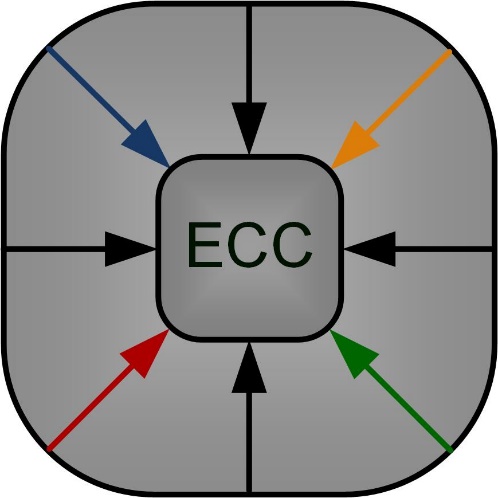 Emerging Circuits and Computation (ECC) Group – ITU
Outline
Introduction

Compact Model  ̶  Estrada’s organic TFT Compact Model

Hybrid Artificial Bee Colony Algorithm  ̶  Parameter Extraction

Results

Conclusion
Organic Field Effect Transistors (OFETs)
Analogous to its inorganic counterpart in basic design and function
A three terminal device –  Source, Drain and Gate.
   Advantages:
Lightweight, flexible structure – compatible with plastic substrates
Cost effective
Large area fabrication
  Disadvantages:
Conductive polymers have high resistance
Lower mobility
Smaller bandwidth
Shorter lifetime
Estrada’s OTFT Compact Model
Current Model:




Mobility Model:                                                         Saturation Model:
    
                                                                                        VDSAT = αs(VGS–VT)
M. Estrada, A. Cerdeira, J. Puigdollers, L. Reséndiz, J. Pallares, L. F. Marsal, C. Voz, B. Iñiguez, “Accurate modeling and parameter extraction method for organic TFTs,”   Solid  State Electronics, vol. 49, no. 6, pp. 1009-1016, 2005
Hybrid Artificial Bee Colony (h-ABC) Algorithm
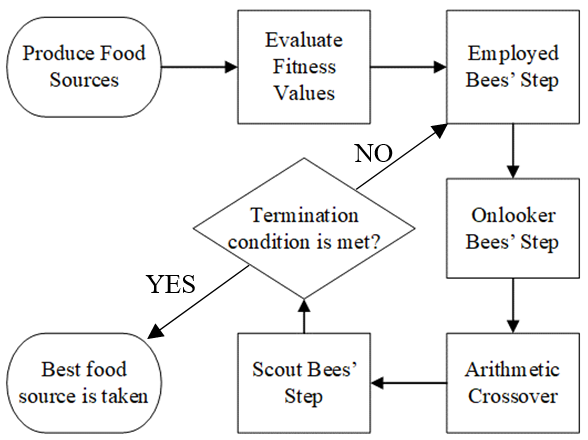 Fig. The Flowchart of h-ABC algorithm
Hybrid Artificial Bee Colony (h-ABC) Algorithm
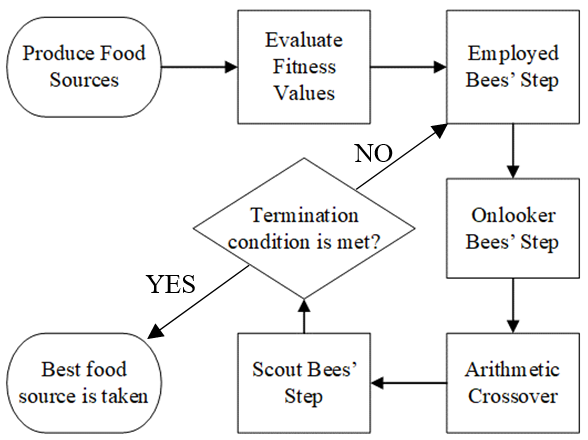 Fig. The Flowchart of h-ABC algorithm
Hybrid Artificial Bee Colony (h-ABC) Algorithm
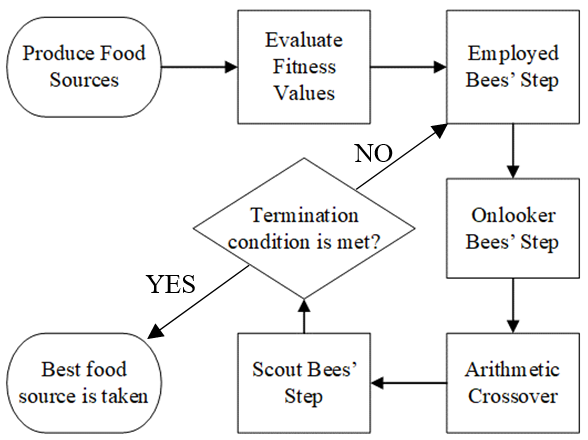 Fig. The Flowchart of h-ABC algorithm
Hybrid Artificial Bee Colony (h-ABC) Algorithm
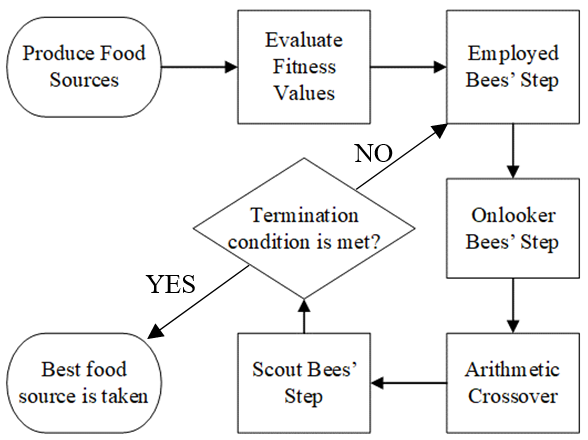 Fig. The Flowchart of h-ABC algorithm
Hybrid Artificial Bee Colony (h-ABC) Algorithm
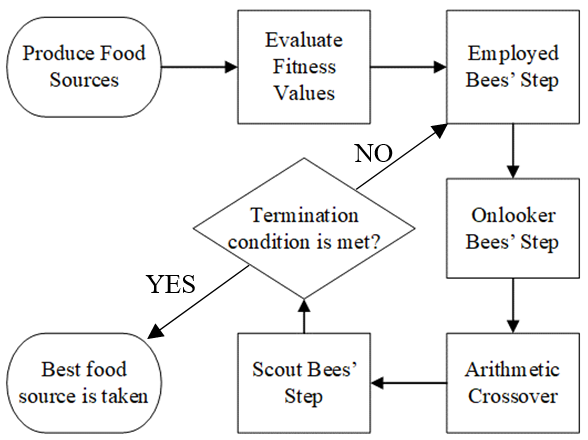 Fig. The Flowchart of h-ABC algorithm
Scout Bee’s Step:

If there is no improvement in the food source for a predetermined counter limit, 

Abandon food source and 
Produce a new one randomly
Reset counter to zero

Check whether the termination condition is met, if the answer is 

YES : Terminate the algortihm
No  : Recycle the process
T1 and T2 Transistor Structures
T1 is taken from literature (Klauk,2007) and T2 is fabricated in our laboratory

T1 has Bottom Gate Top Contact (BGTC) structure

T2 has Bottom Gate Bottom Contact (BGBC) structure.

Both transistors have pentacene OSC.
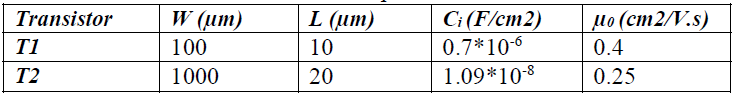 H. Klauk, U. Zschieschang, M. Halik, “Low-Voltage Organic Thin-Film Transistors with Large Transconductance,” Journal of Applied Physics, 102(7), 074514, 2007
Extracted Model Parameters
Simulation Results – T1
Transfer and Output Characteristics of T1.
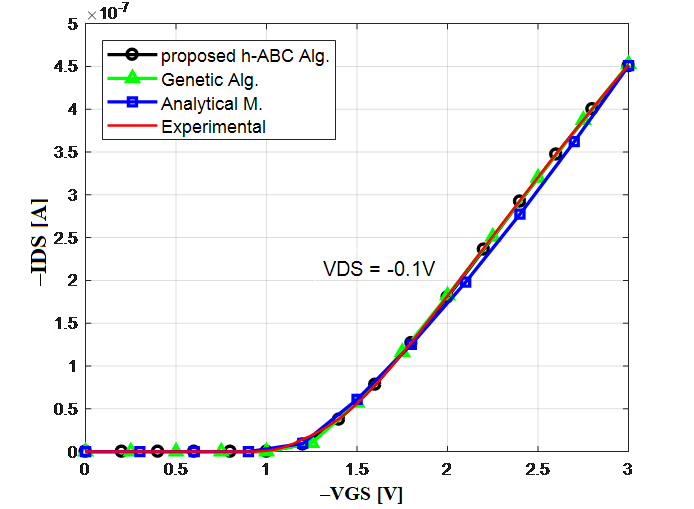 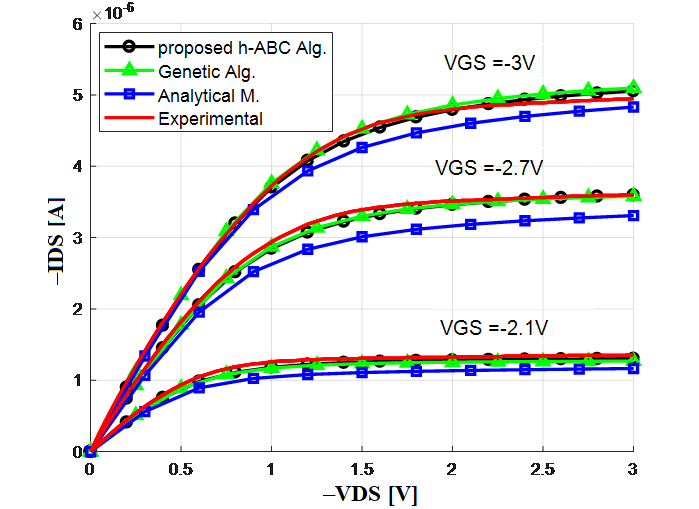 Simulation Results – T2
Transfer and Output Characteristics of T2
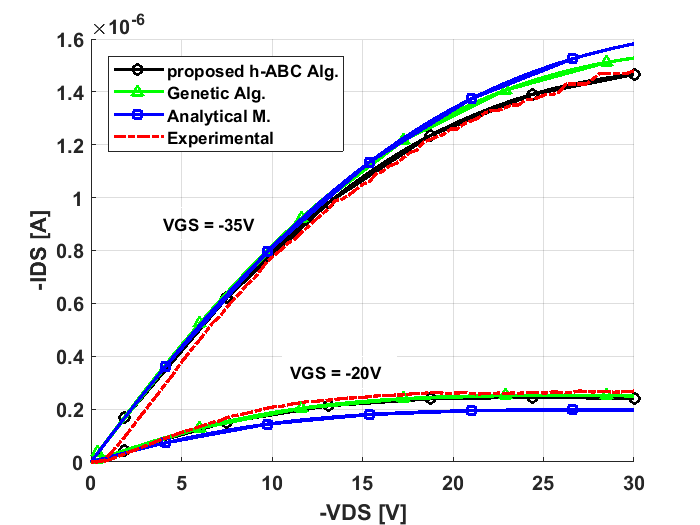 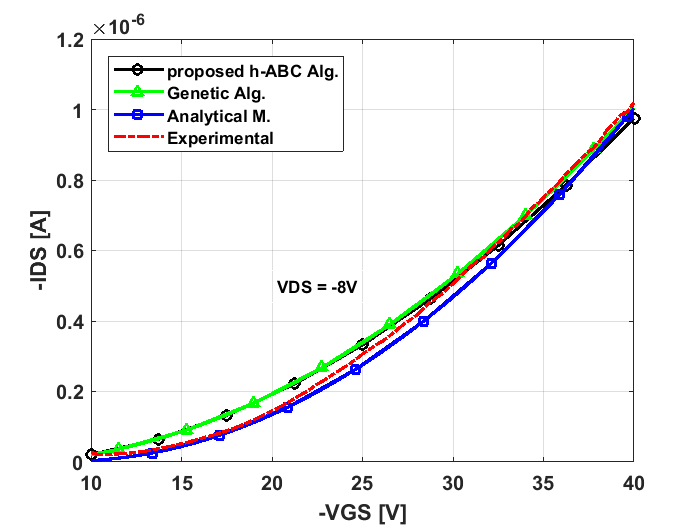 Conclusion
GA and h-ABC algorithm based approaches fit very well for T1.
h-ABC based approach gives the closest characteristic curves to those achieved experimentally.
Simulated model of T2 has less accuracy than the one of T1. We think that it is due to lack of measured data.
The proposed algorithm is easy to implement and its performance is satisfactory with the minimum error of %0.26 for T1 and %1.86 for T2.
This project is funded by TUBITAK (The Scientific and Technological Research Council of Turkey) 1001 Project # 116E250.
THANKS
nakkan@yildiz.edu.tr
Yildiz Technical University

Istanbul Technical University
Emerging Circuits and Computation (ECC) Group